Metodický pokyn
Hra je určená pro dvě družstva nebo dva žáky – červené x modré
Po kliknutí na tlačítko s číslicí se zobrazí otázka, s otázkou se zároveň zobrazí napovídající písmeno správné odpovědi. 
Po kliknutí na tlačítko „odpověď“ se zobrazí správná odpověď. 
Kliknutím na domeček se vrátíte zpět k základnímu trojúhelníku. 
Po návratu zpět se tlačítko automaticky zbarví šedě. 
Při špatné odpovědi necháváme políčko šedé. 
Při správné odpovědi klikneme opět na políčko – jednou nebo dvakrát – podle požadované barvy /jedno kliknutí barva červená, dvě kliknutí barva modrá/
Družstvo si může vybrat i šedé políčko - při výběru šedého políčka zadává vyučující náhradní otázku. 

Cílem hry je spojit 3 strany trojúhelníku.
1
1
1
1
2
2
2
3
3
3
2
3
4
5
5
5
4
4
4
5
6
6
6
6
9
9
7
7
7
7
8
8
8
8
9
9
10
10
10
10
11
11
11
11
12
12
12
12
13
13
13
14
14
14
14
15
13
15
15
15
17
17
19
19
20
18
17
18
20
19
21
16
16
16
17
18
19
20
16
18
20
21
21
21
25
25
22
25
26
26
26
28
28
22
22
22
23
23
23
24
24
24
25
26
27
28
28
23
27
27
24
27
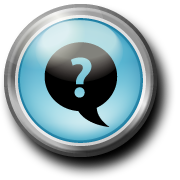 MB
1
můj pokoj
my bedroom
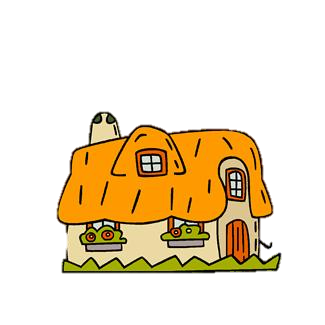 Měřím čas
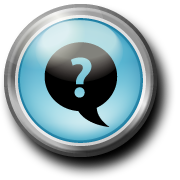 S
2
lžíce
spoon
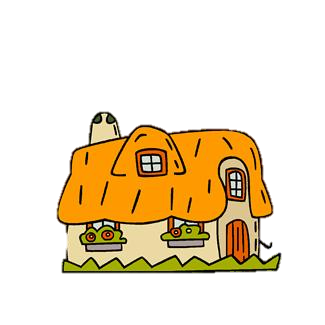 Měřím čas
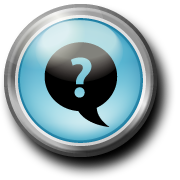 LR
3
obývák
living room
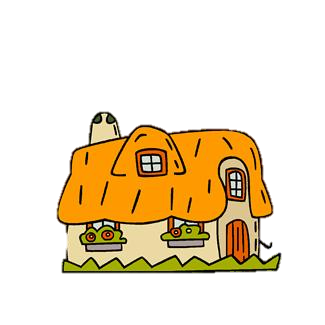 Měřím čas
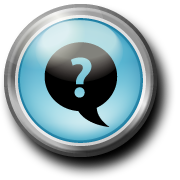 S
4
cedník
strainer
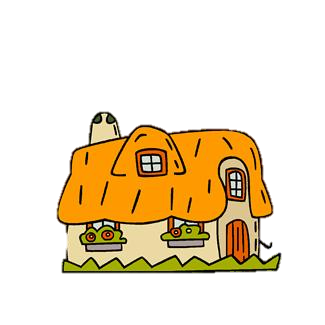 Měřím čas
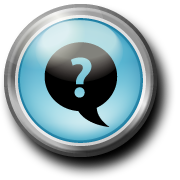 WF
5
umýt si obličej
wash face
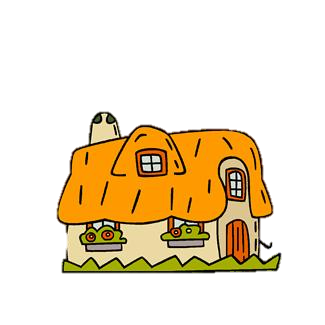 Měřím čas
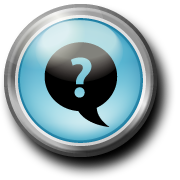 POJ
6
oblékat si bundu
put on a jacket
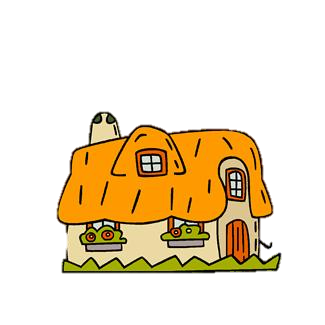 Měřím čas
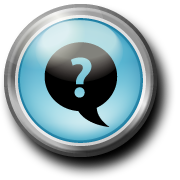 H
7
předsíň
hall
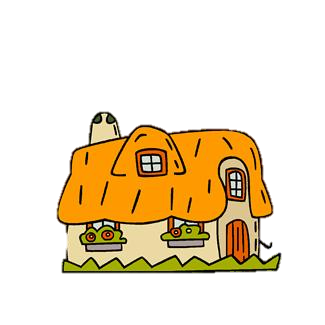 Měřím čas
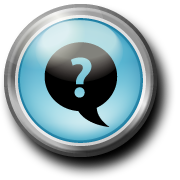 B
8
mezi
between
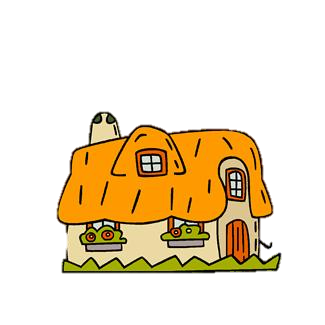 Měřím čas
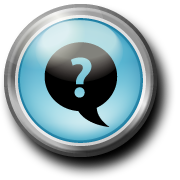 K
9
kuchyň
kitchen
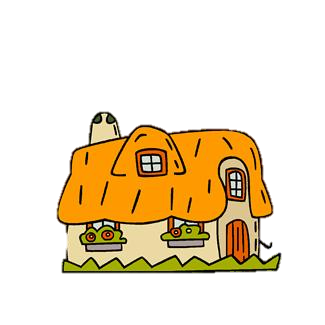 Měřím čas
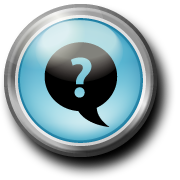 UT
10
pod stolem
under a table
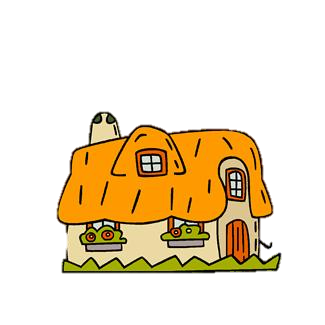 Měřím čas
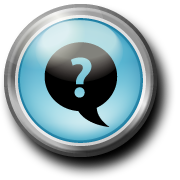 IB
11
v koupelně
in the bathroom
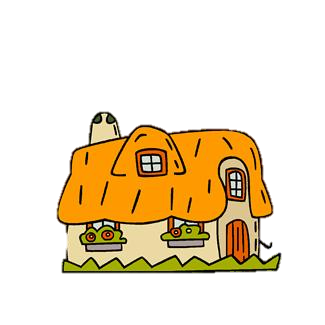 Měřím čas
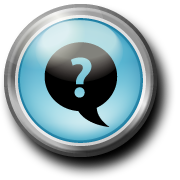 H
12
domov
home
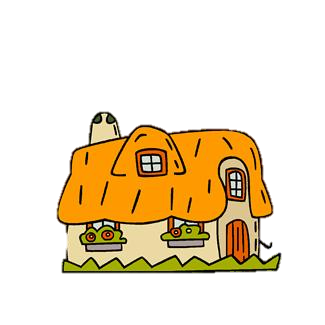 Měřím čas
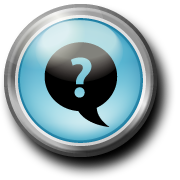 GH
13
jít domů
to go home
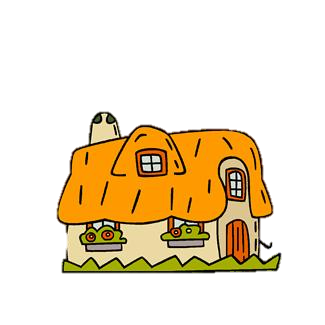 Měřím čas
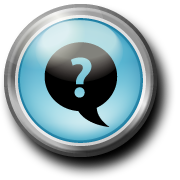 PC
14
PSČ
post code
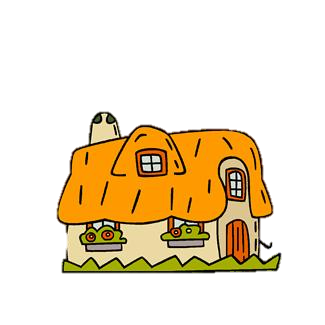 Měřím čas
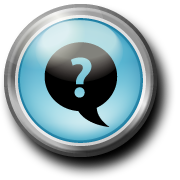 HA
15
její adresa
her address
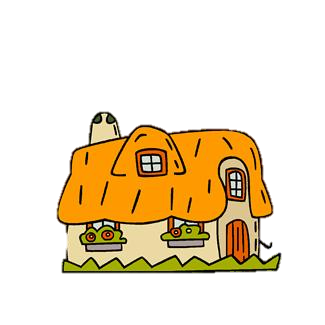 Měřím čas
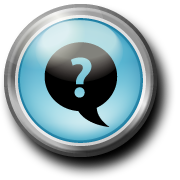 B
16
zvonek
bell
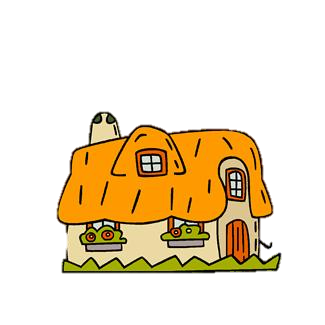 Měřím čas
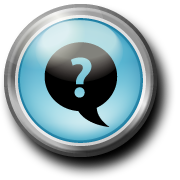 M
17
hrnek
mug
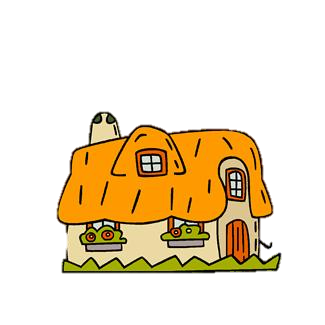 Měřím čas
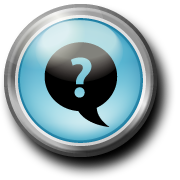 KR
18
přívěšek na klíče
key ring
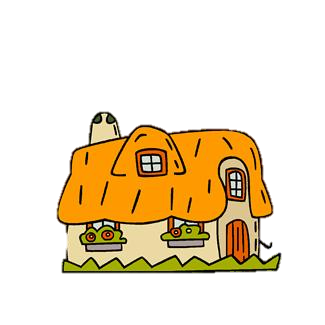 Měřím čas
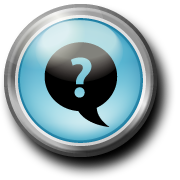 B
19
vana
bath
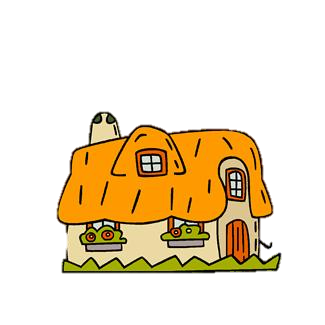 Měřím čas
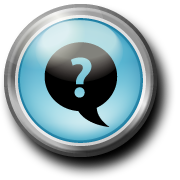 NTB
20
vedle ložnice
next to the bedroom
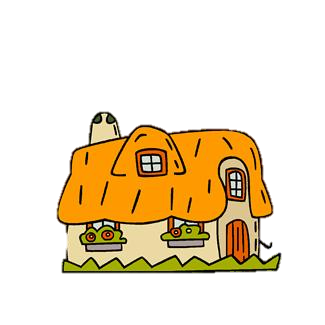 Měřím čas
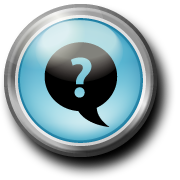 POS
21
obouvat si boty
put on shoes
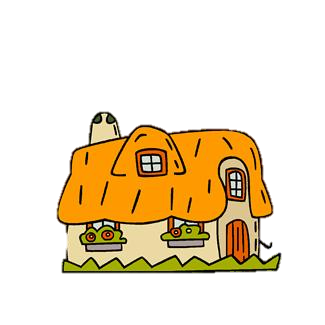 Měřím čas
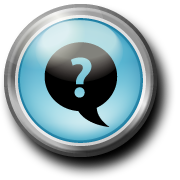 T
22
hračky
toys
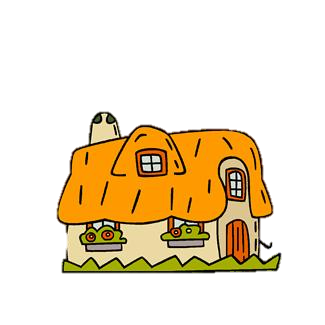 Měřím čas
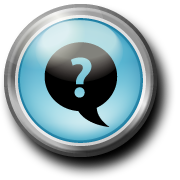 P
23
pánev
pan
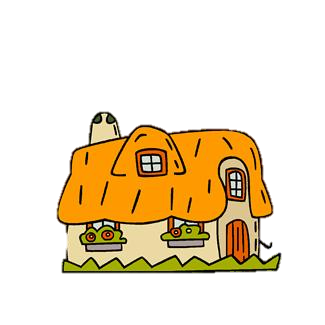 Měřím čas
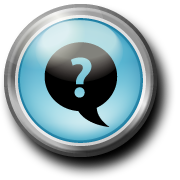 F
24
byt
flat
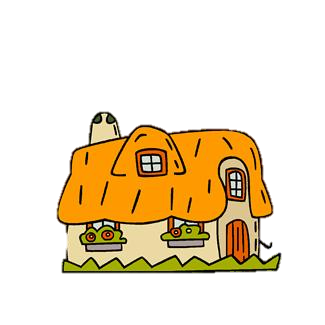 Měřím čas
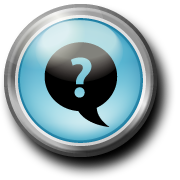 FH
25
rodinný dům
family house
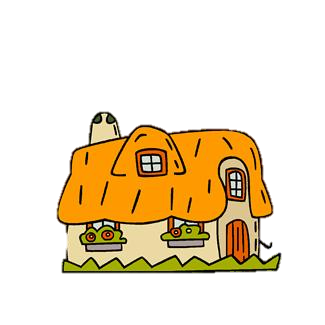 Měřím čas
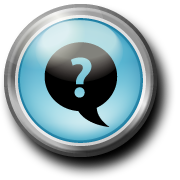 NTHOR
26
vedle předsíně napravo
next to the hall on the right
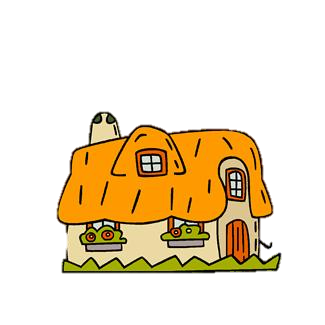 Měřím čas
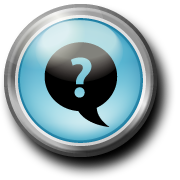 T
27
čajová lžička
teaspoon
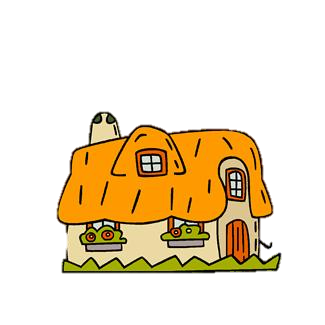 Měřím čas
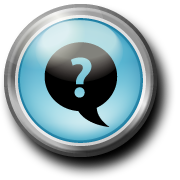 C
28
strop
ceiling
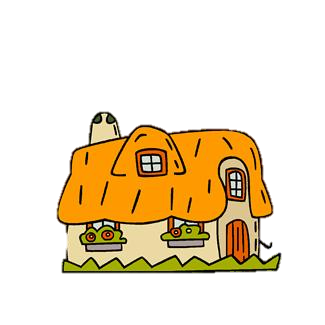 Měřím čas
Použité zdroje:

Všechny obrázky čerpány :  http://office.Microsoft.Com